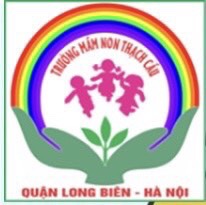 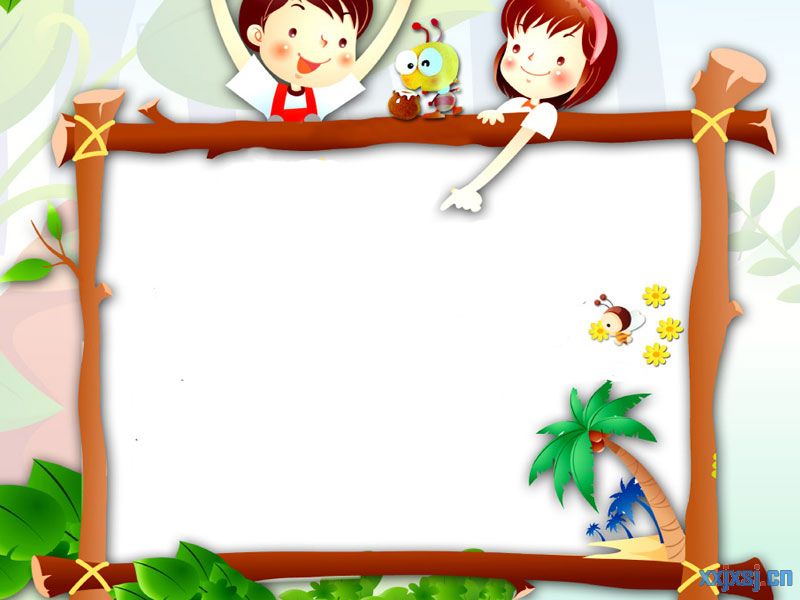 PHÒNG GIÁO DỤC VÀ ĐÀO TẠO QUẬN LONG BIÊNTRƯỜNG MẦM NON THẠCH CẦU
KHÁM PHÁ XÃ HỘI

TÌM HIỂU MỘT SỐ LOẠI RAU – CỦ - QUẢ 

Giáo viên: Trần Thị Bích Ngọc
Lứa tuổi: 3 – 4 tuổi

Năm học: 2021 - 2022
I: Mục đích, yêu cầu.
Kiến thức.
Trẻ nhận biết, phân biệt và gọi đúng tên một số loại rau ( rau bắp cải, củ su hào, quả cà chua, rau muống).
Biết được một số đặc điểm nổi bật của một số loại rau.
Biết tên một số loại rau khác.
2.    Kỹ năng.
 Luyện kỹ năng quan sát, so sánh, phân nhóm theo đặc điểm của rau, chú ý ghi nhớ có chủ định.
Kỹ năng nghe, thảo luận và trả lời câu hỏi của cô trọn vẹn, rõ ràng mạch lạc.
3.     Thái độ.
Trẻ biết lợi ích khi ăn các loại rau và thích ăn rau. Biết ăn sạch, ăn đúng, đầy đủ các loại rau.
Trẻ yêu quý,kính trọng người trồng rau, biết chăm sóc và bảo vệ rau
II: Chuẩn bị.
1.  Đồ dùng của Cô.
Bài giảng trên phần mềm Powerpoint về một số loại rau, các món ăn
được chế biến từ rau.
Một số loại rau thật: Rau ăn lá, rau ăn củ, rau ăn quả.
Tranh các loại rau cho cháu tô màu.
2. Đồ dùng cảu trẻ.
Trang phục gọn gàng.
3. Nội dung tích hợp.
LTVT
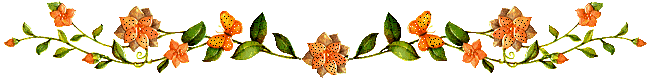 III: Tổ Chức Hoạt Động
Hoạt động 1: CHÚNG TÔI LÀ AI?
Hoạt động 2: HỌ HÀNG CỦA CHÚNG TÔI?
Hoạt động 3: TRÒ CHƠI THỬ THÁCH CÙNG BẠN?
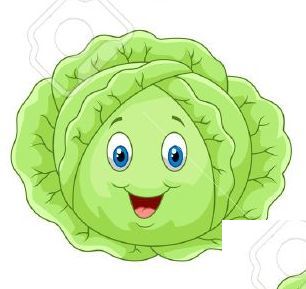 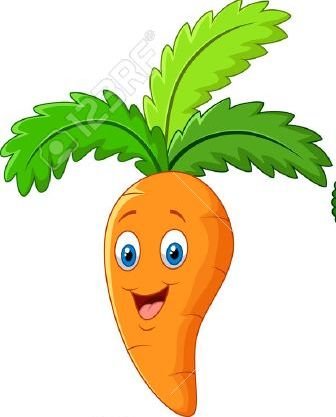 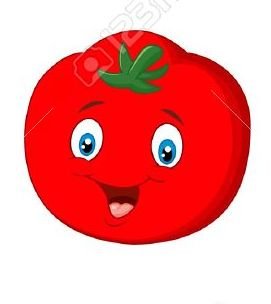 KHÁCH MỜI SỐ 1.
KHÁCH MỜI SỐ 3.
KHÁCH MỜI SỐ 2.
Các  bộ phận của mình?
Tên của mình là gì?
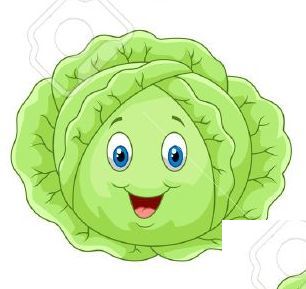 Lá của mình to hay nhỏ? Dài hay ngắn?
Vai trò của mình?
Mình có các cách nấu nào?
Phần nào của mình dùng để nấu? Mình là loại rau ăn gì?
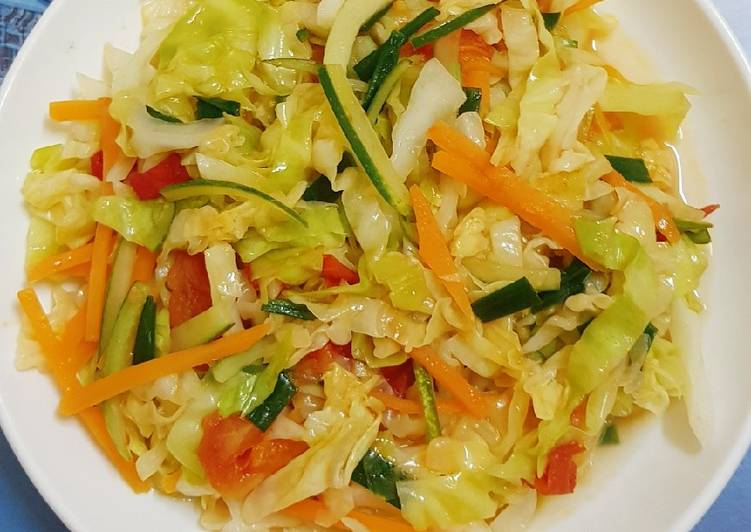 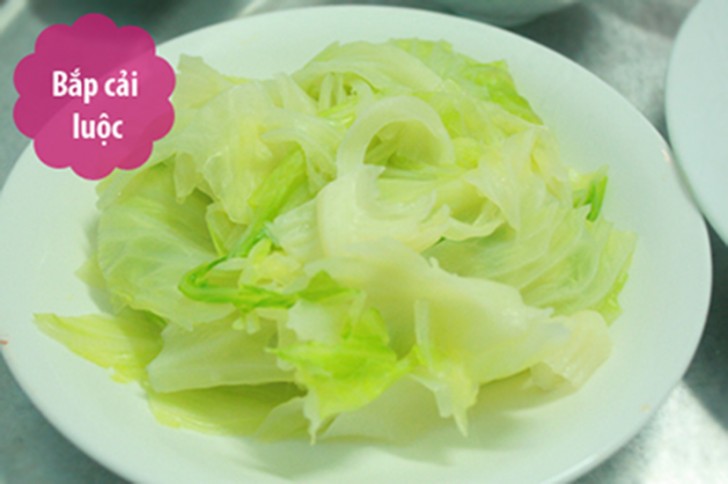 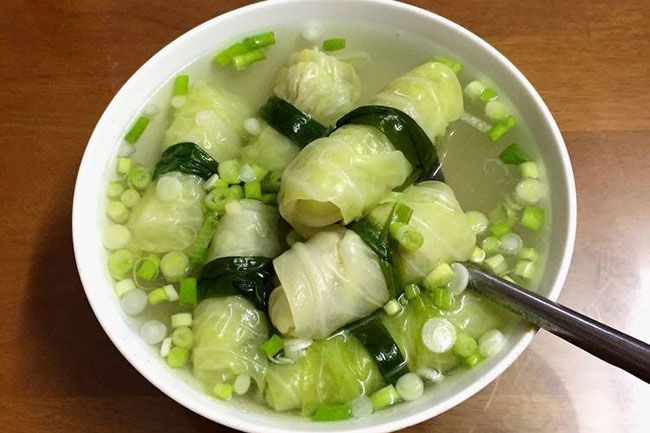 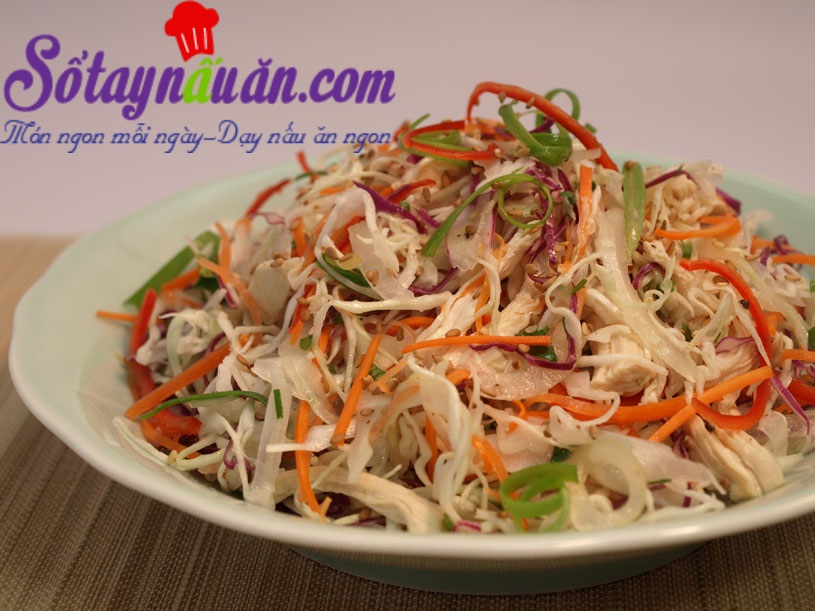 Mình có các bộ phận nào?
Mình là củ gì?
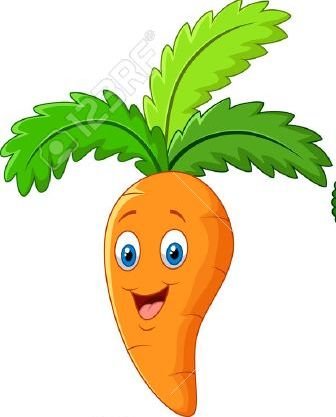 Mình có đặc điểm gì?
Vai trò của mình?
Phần nào của mình dùng để nấu? Mình là loại rau ăn gì?
Mình có các cách nấu nào?
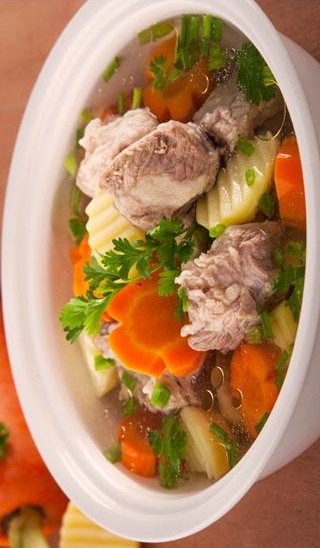 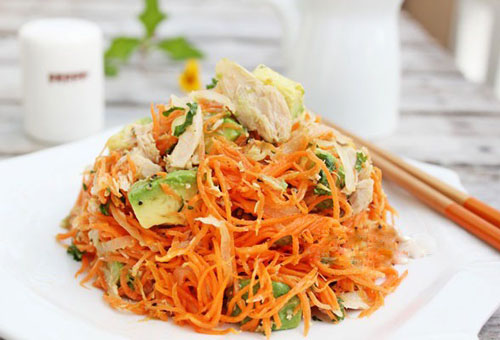 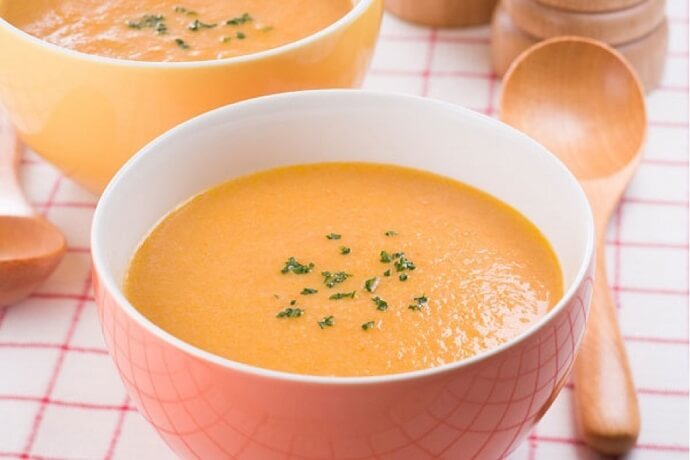 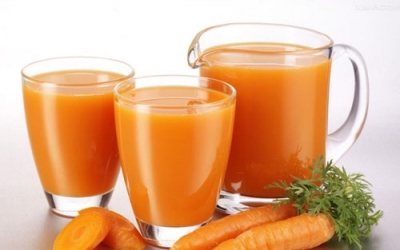 Mình có các bộ phận nào?
Mình là quả gì?
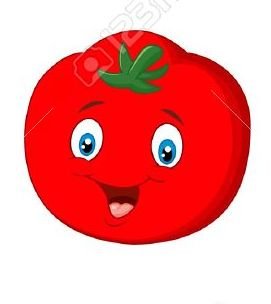 Phần vỏ của mình có gì và có hình dạng gì?
Vai trò của mình?
Phần nào của mình dùng để nấu? Mình là loại rau ăn gì?
Mình có các cách nấu nào?
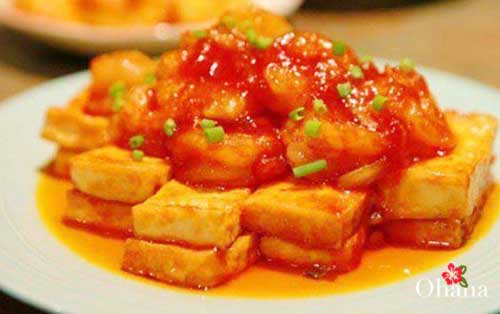 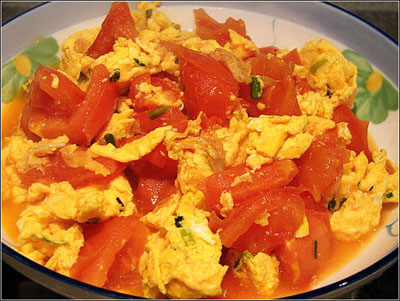 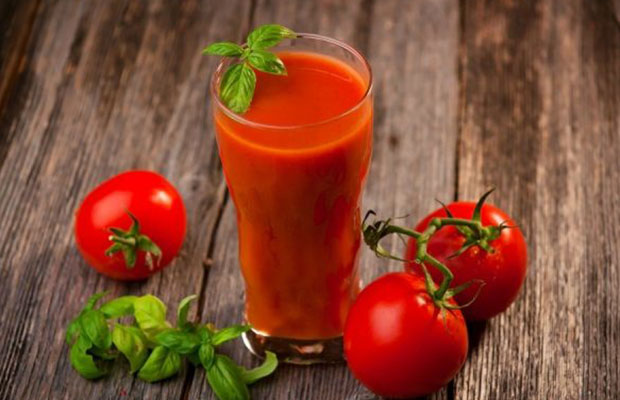 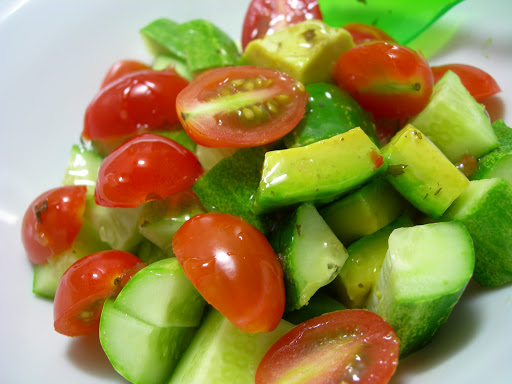 Hoạt động 2: HỌ HÀNG CỦA CHÚNG TÔI?
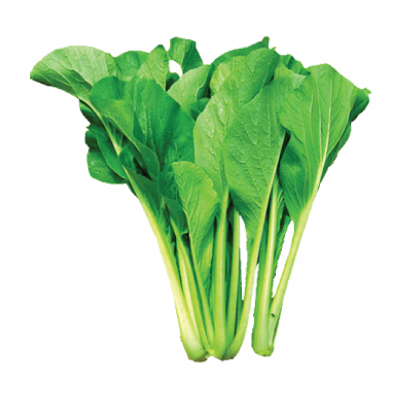 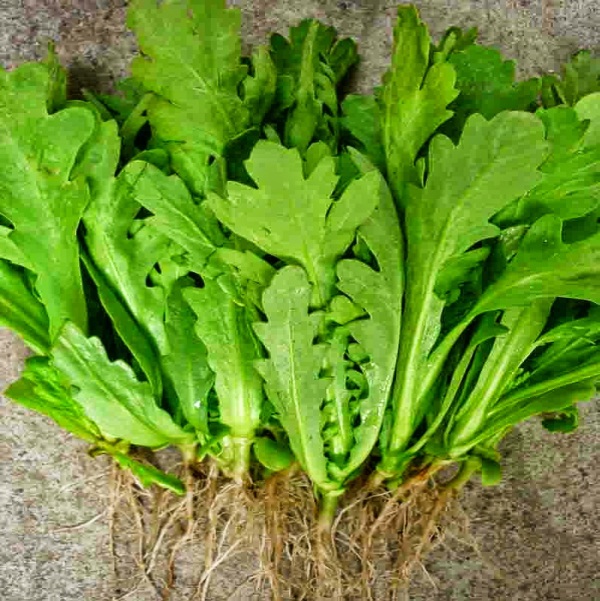 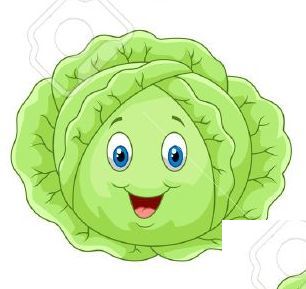 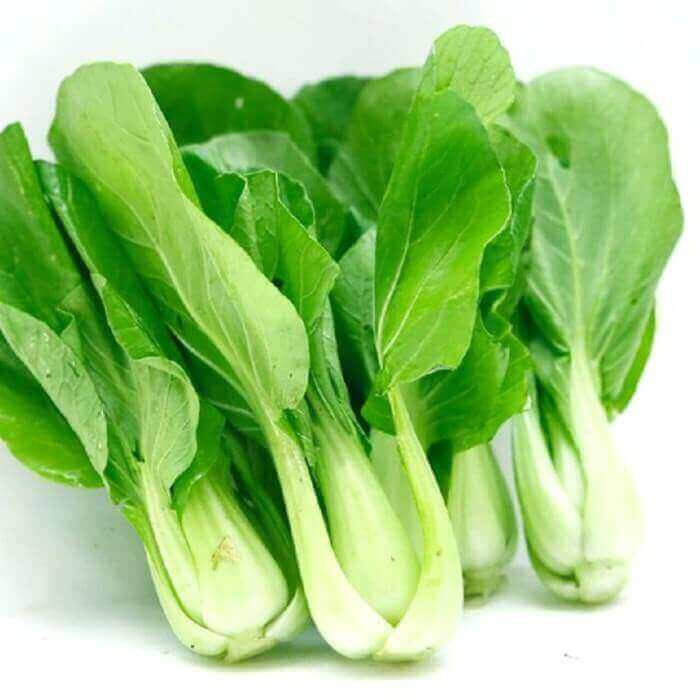 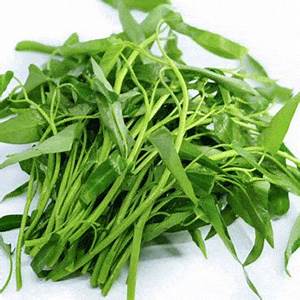 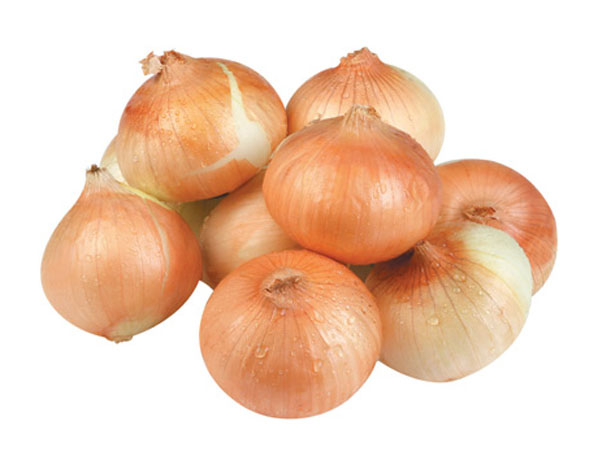 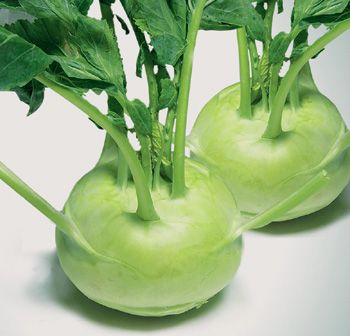 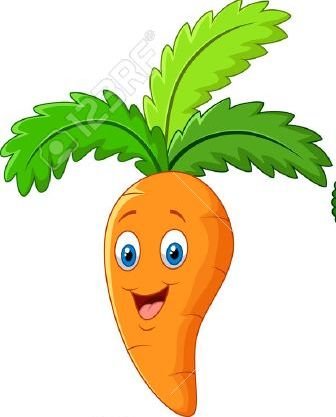 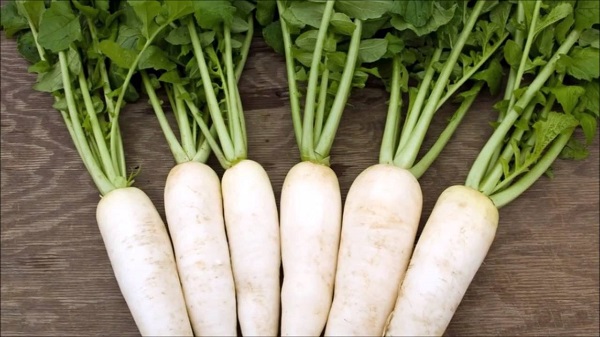 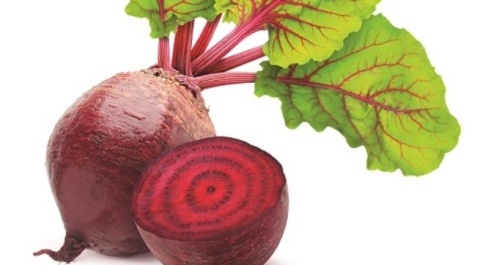 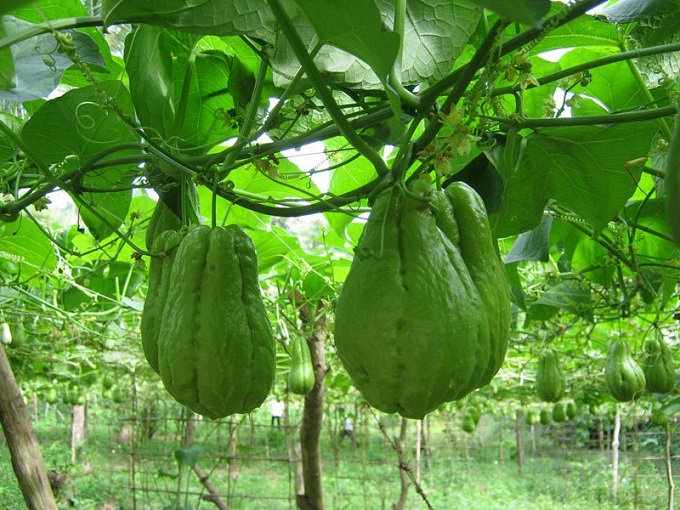 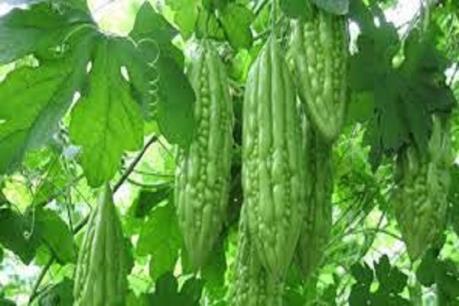 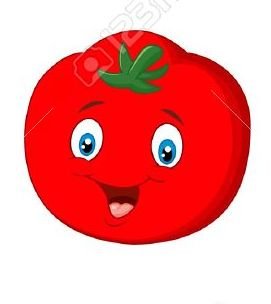 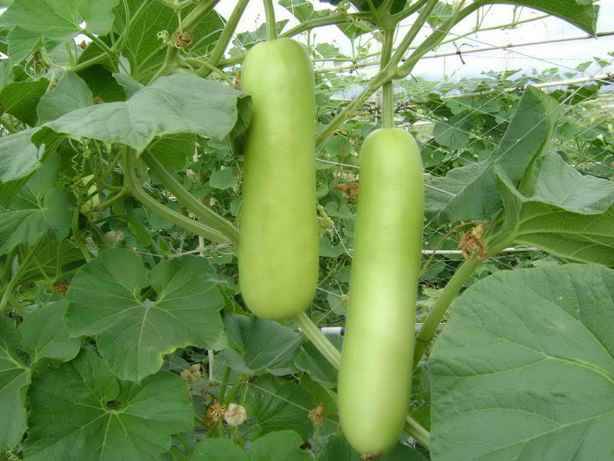 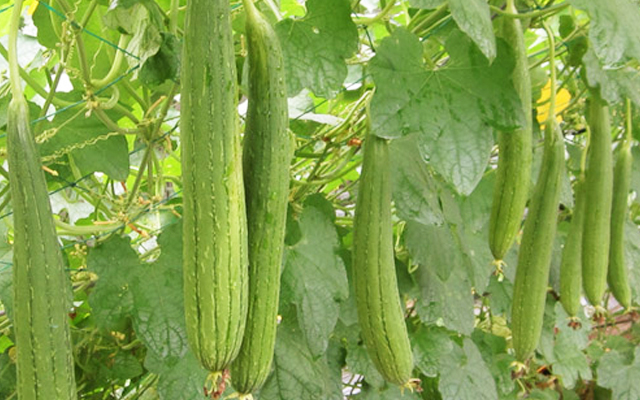 Hoạt động 3: TRÒ CHƠI THỬ THÁCH CÙNG BẠN?
Câu 1: Tìm ra loại rau ăn lá.
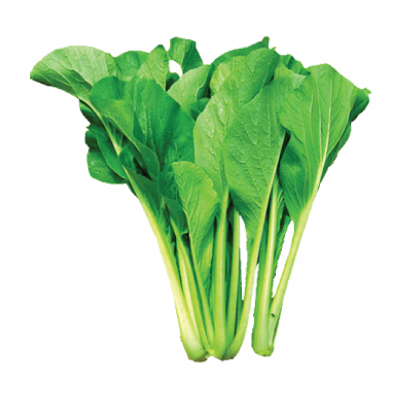 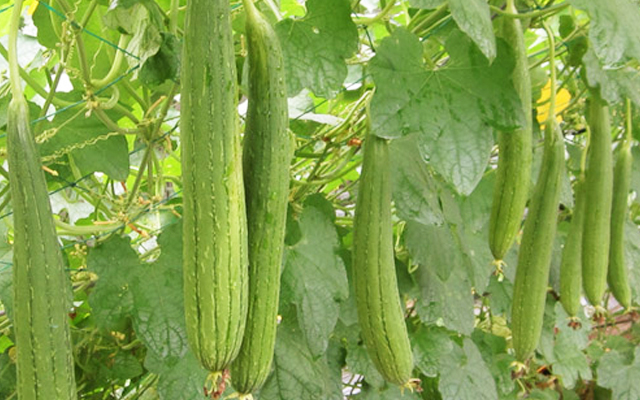 Câu 2: Tìm ra loại rau ăn củ.
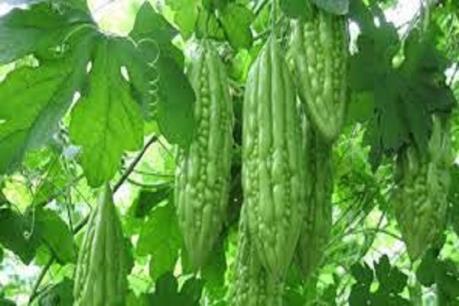 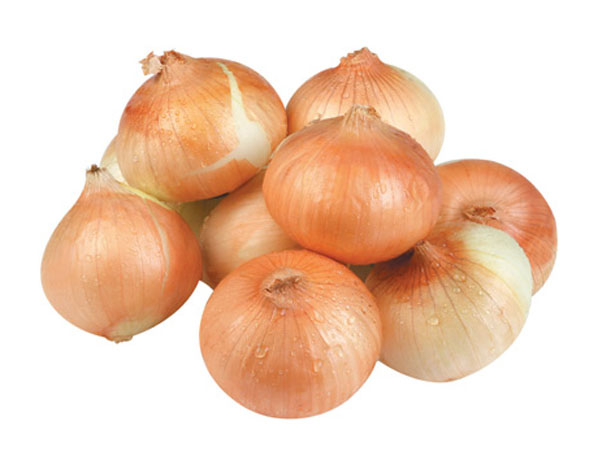 Câu 3: Tìm ra loại rau ăn quả.
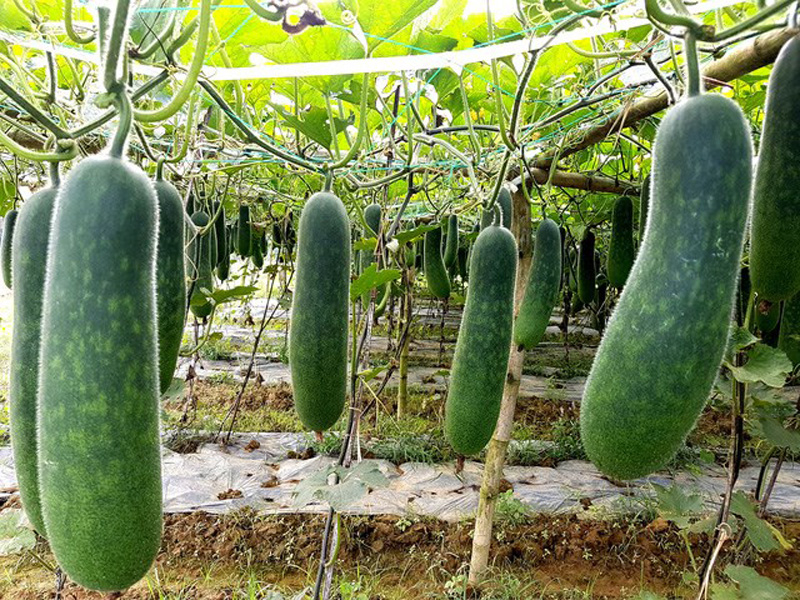 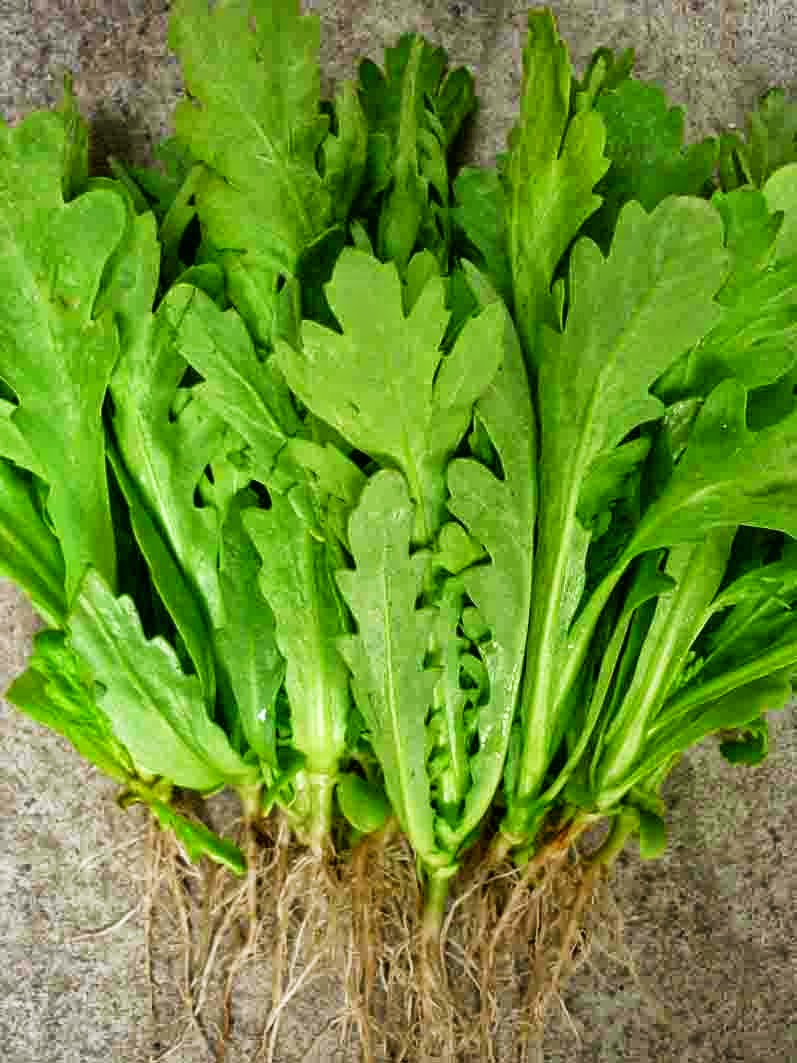 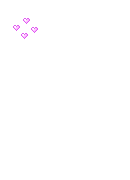 Bài học kết thúc.
Cảm ơn các con đã chú ý lắng nghe